Педагогический совет  в области начального общего образования по теме: «Подходы к сохранению здоровья школьников»
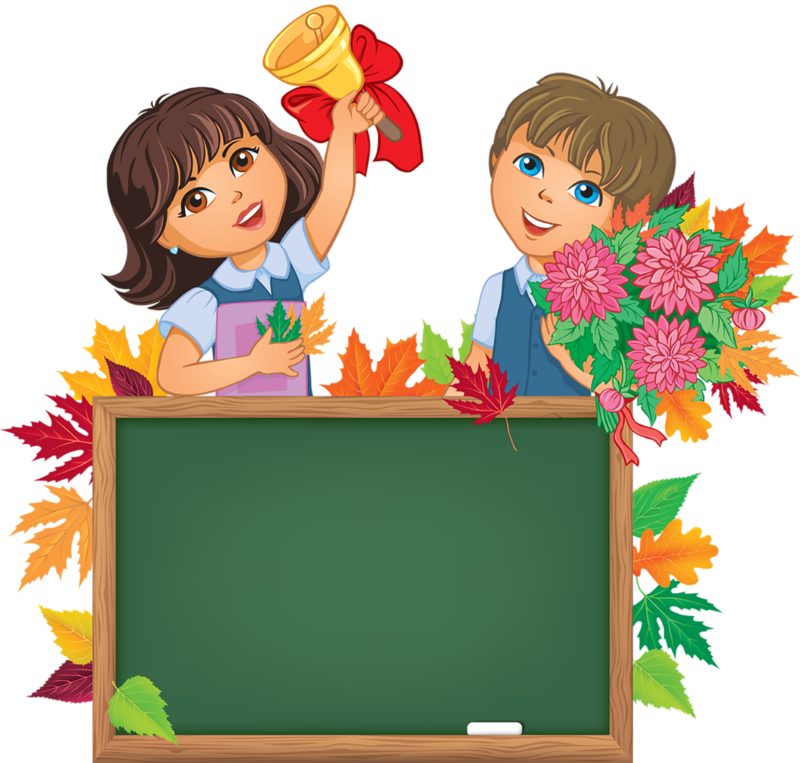 Цель: провести системный анализ педагогической деятельности по формированию здорового образа жизни и укреплению здоровья учащихся.
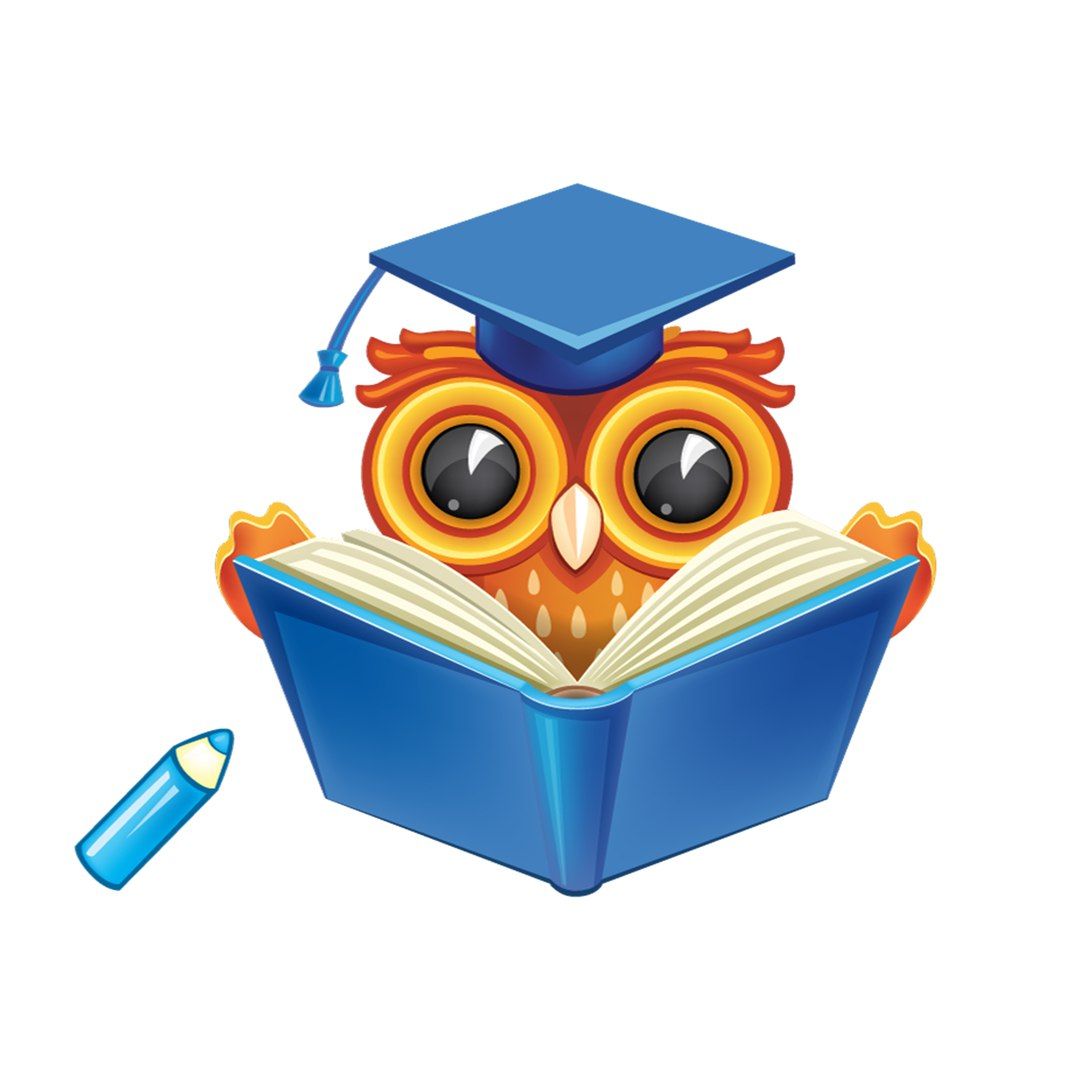 ОСНОВНЫЕ ЗАДАЧИ ОХРАНЫ И УКРЕПЛЕНИЯ ЗДОРОВЬЯ ДЕТЕЙ:
укрепление детского здоровья;
воспитание потребности в здоровом образе жизни;
развитие физических качеств и обеспечение нормального уровня физической подготовленности в соответствии с возможностями и состоянием здоровья ребенка;
выявление интересов, склонностей и способностей детей к двигательной деятельности и реализация их через систему спортивно-оздоровительной работы;
приобщение детей к традициям большого спорта.
Чтобы сохранение и укрепление здоровья обучающихся в начальной школе было успешным, необходимо реализовывать следующие условия:
-выявлять и учитывать показатели здоровья учащихся;
-правильно организовать место и время учебной деятельности;
-применять здоровьесберегающие технологии;
-соблюдать принцип педагогического сотрудничества учителей и родителей по проблеме сохранения и укрепления здоровья учащихся.
Принципы здоровьесбережения:
непрерывность и преемственность;
субъектно-объектные взаимоотношения;
соответствие содержания и организации обучения возрастным особенностям учащихся;
комплексный, междисциплинарный подход;
успех порождает успех;
активность.
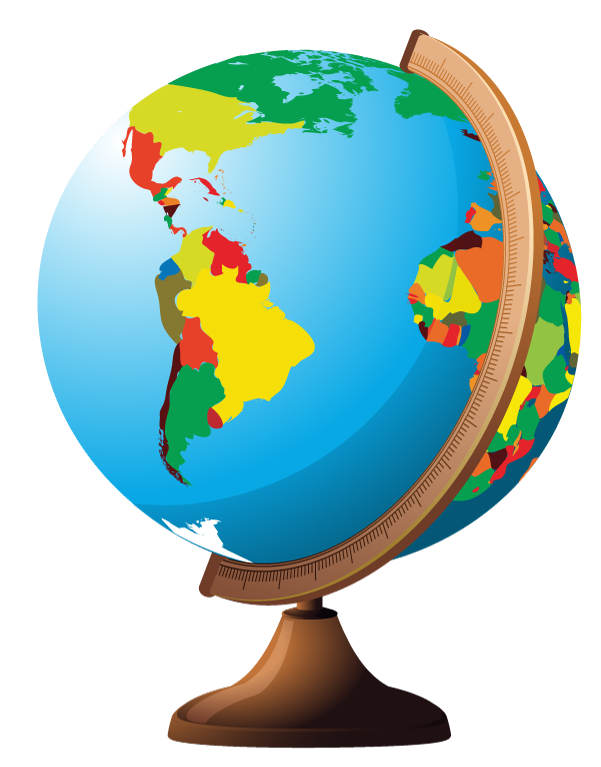 Хороший эффект даёт использование физкультурных минуток:
расслабление кистей рук;
массаж рук, ног, пальчиковая гимнастика («Моя семья», «Поиграем в пальчики», «Вышли пальчики гулять», «Мышка», «Черепаха»);
дыхательная гимнастика («Ветер и ветерок», «Воздушные шары-цепочки»)
предупреждение утомляемости глаз, мышц (комплексы игр: «Если устали глаза», «Если устала спина»);
упражнения на релаксацию.